En la ciudad
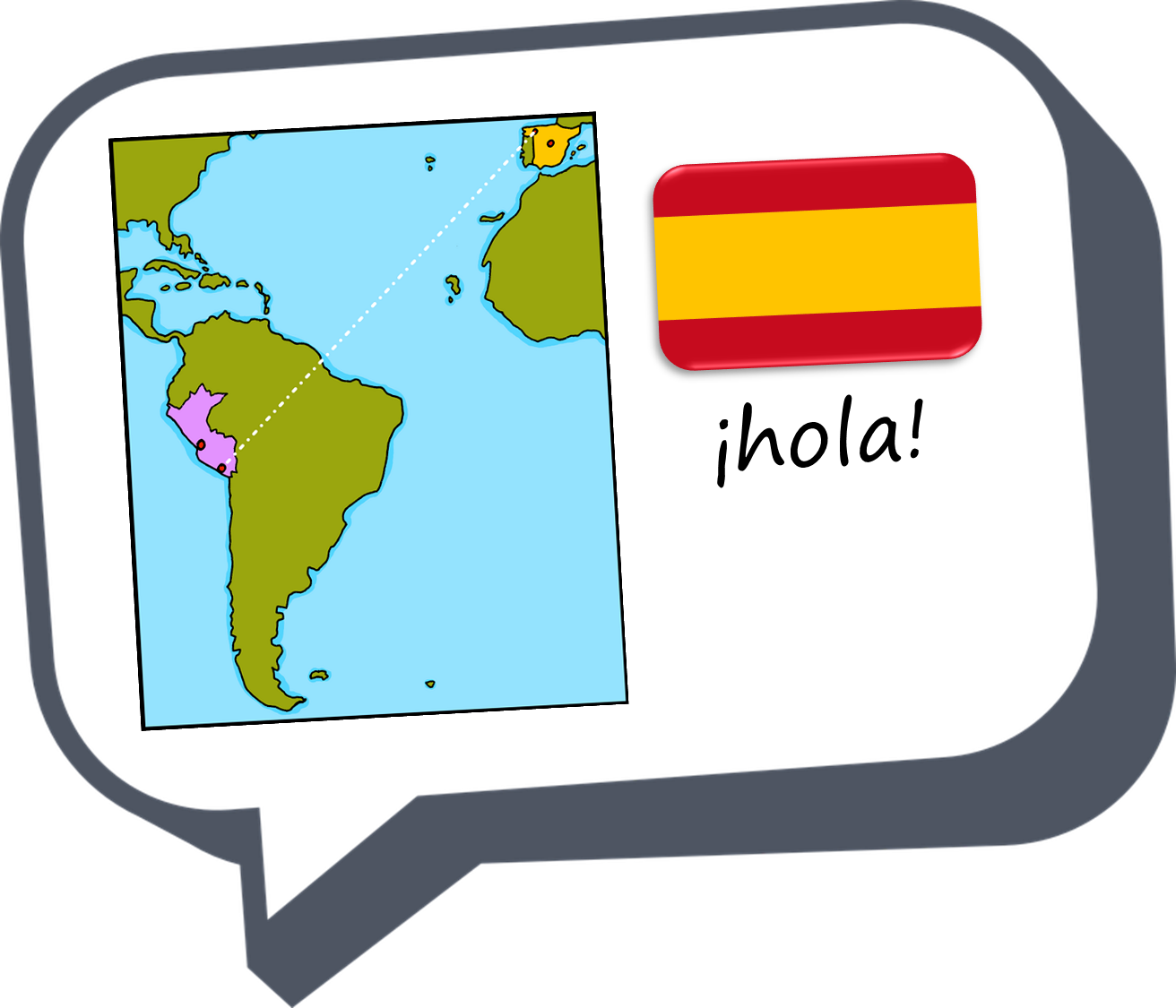 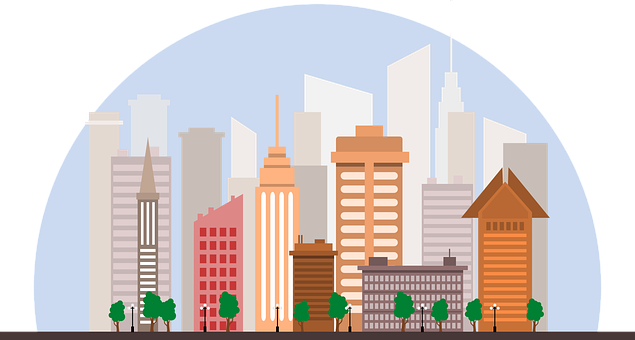 azul
Follow ups 1-5
[Speaker Notes: Artwork by Steve Clarke. All additional pictures selected are available under a Creative Commons license, no attribution required.

The frequency rankings for words that occur in this PowerPoint which have been previously introduced in the resources are given in the SOW (excel document) and in the resources that first introduced and formally re-visited those words. 

Phonics: SSC revision 
Vocabulary:
Revisit 1: - 
Revisit 2: tirar1 [685] gente [137] hora1 [160] durante [139]
Source: Davies, M. & Davies, K. (2018). A frequency dictionary of Spanish: Core vocabulary for learners (2nd ed.). Routledge: London

For any other words that occur incidentally in this PowerPoint, frequency rankings will be provided in the notes field wherever possible.]
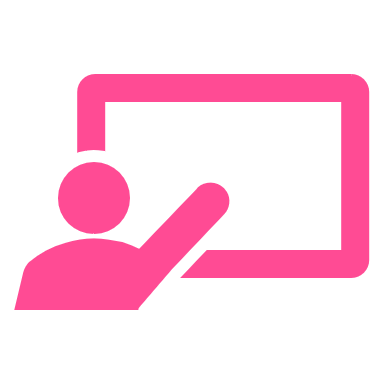 propio = own
salir = to go out/ leave
que = which
conecta = it connects
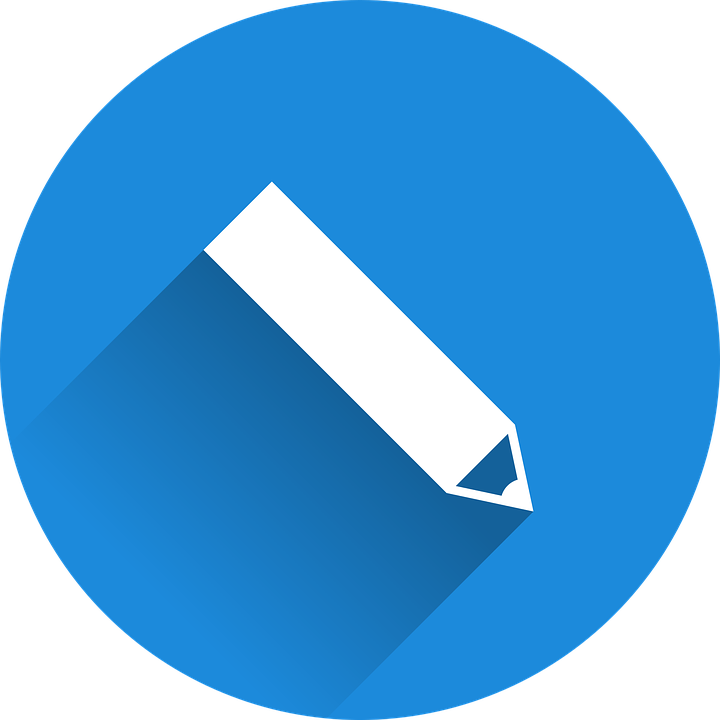 Follow ups
Escribe tu propio poema.
escribir
[Speaker Notes: Timing: 10-15 minutes 

Aim: to write their own version of the poem.

Procedure:
1. Pupils to write their own poem with the same structure / style.

There are easy and more challenging ways to do these variations on a theme.E.g.Just change 2 or 3 nounsORChange all the nouns
OR 
Change the verbs as well (canta / quiero + salir)
OR
Change the positions as well (debajo, detrás, a la derecha, a la izquierda)
OR
Fully adapt the poem

conectar [1973] salir [114] que [3] propio  [183]]
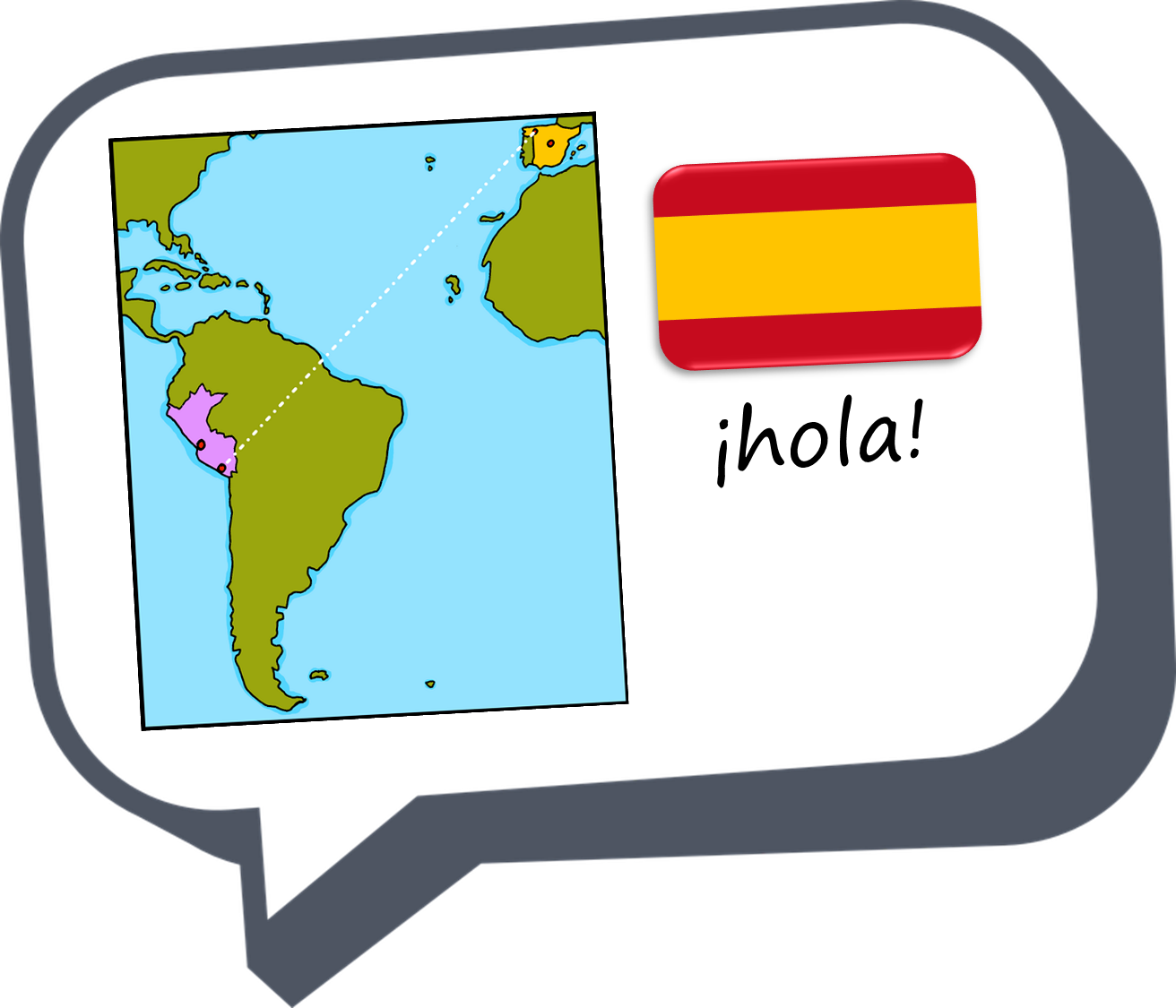 ¡adiós!
azul